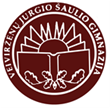 VEIVIRŽĖNŲ JURGIO ŠAULIO GIMNAZIJA
KŪRYBINIŲ DARBŲ PARODA „MANO MAMA“
Parodos iniciatorė: logopedė Modesta Stončiuvienė
2020 m.
EVOS MAMA
Mamyte, mama, mama,šaukiu tave balsu!Tai tu, mamyte mano,geriausia iš visų!
ORESTO MAMA
Nuo žemės delno kyla žalias daigas,Viršum galvos padangių žydruma.Aš bėgau prie tavęs kaip mažas vaikas,Tave ir saulę šaukdamas „Mama“.
MĖTOS MAMA
Šviesi kaip saulė,Protinga kaip knyga –Štai tokia tu esi,Mano mama miela!
IGNO IR KAJAUS MAMA
AGNETĖS, PAULINOS IR AURĖJOS MAMA
MARTYNO IR LAURYNO MAMA
MILANOS MAMA
AUGUSTĖS MAMA
Mama, miela Mama, Tu kaip tyras vanduo,Kuris teka gražiausia mano gyvenimo upe...
ARMANDO MAMA
Tu šviesi kaip saulė,
Kaip rytų aušra.
Už tave pasauly
Geresnės nėra.
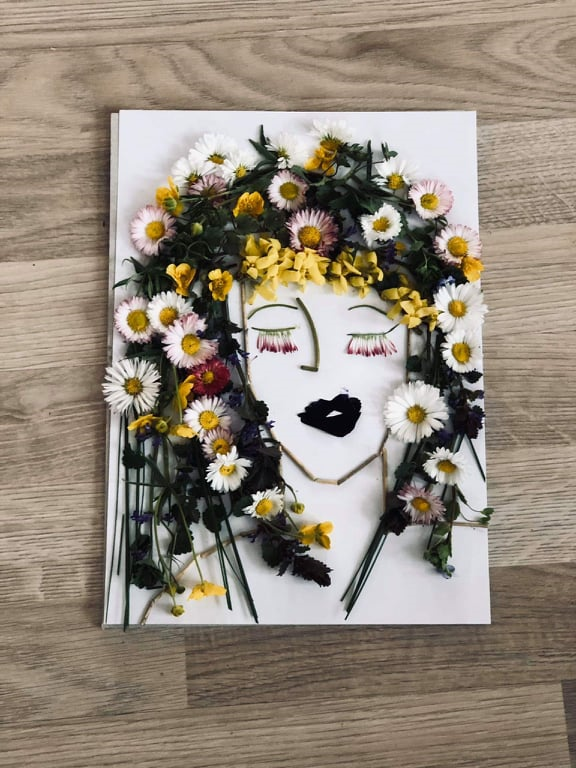 EMILIJOS MAMA
MARTYNO MAMA
AUKSĖS MAMA
Šią džiugią dieną pas tave skubuSu žodžiais ilgesio ir meilės pagimdytais,Man niekas kitas šiandien nesvarbu,išskyrus laimė tavo akyse, Mamyte!
DEIMANTO MAMA
Pažvelk, mamyt, pro langą -Tyliai žvaigždės krenta,Ir tylumoj - ant gatvių, ant stogųVėjelis švelniai glosto Tavo plaukusTe širdyje Tau būna lengvaIr skaidru.
IGNO MAMA
Tegul saulutės spindulėliųTau niekad nepristinga.Te žemėj nepritrūks gėlių,Kad būtum tu laiminga...
MATO IR LUKO MAMA
TAJAUS Š. MAMA
Už viską Tau dėkojam, Mama,Tu mūsų laimė, džiaugsmas ir viltis...
GABRIELIAUS MAMA
AČIŪ TAU UŽ BERIBĘ KANTRYBĘ,
UŽ ILGAS BEMIEGES NAKTIS...
KOTRYNOS MAMA
JORIO Š. MAMA
Mamyte, Tu šiltaSaulytė dieną blausią.Tu – pievoj atrastaGėlytė raudoniausia!
GABIJOS MAMA
Tau, mamyte,Tau, mamyte,Skyniau mėlyną žibutęTavo šventei šiandien rytąImk pasveikinimą šitą,Taip pavasariškai švelnųNuo mažučio mano delno.
JORIO P. MAMA
LUKO R. MAMA
Save kaip saulės šviesą dalini,Už kitus į kalną ir prieš vėją tu kopi.Meile, gerumu kvieti,Paprastumą, nuoširdumą, viltį dovanoji.
MATO G. MAMA
Ant Tavo rankų gėlės žydiIr čiulba Tau tik vieversys.Net medžiai grožio tau pavydiO gėlės niekad nenuvys.
MANTO MAMA
Mama gražiausias žodis žemėj, 
į jį sutelpa visi kiti...
MARIJOS MAMA
MAMA, TU PATI BRANGIAUSIA,
TAVO RANKOS MAN ŠVELNIAUSIOS...
NOJAUS Š. MAMA
TAJAUS T. MAMA
RUGILĖS MAMA
Nuskyniau aš gležną žibutės žiedelį –Nešu jį, mamyte, tau dovanų.Lai šitas žydrumas kaip vaiko akeliųAlsuoja tau meile ir gerumu...
URTĖS MAMA
Šie žodžiai, mano mama, tau, brangioji,Aš juos skiriu šiandieną vien tik tau!Ir iš visos širdies už meilę tau dėkojuŠią dieną, skirtą vien tik tau!
VILTĖS MAMA
Pavasari, išpuošk žiedais mamos suknelę,Aukštai iškilęs vieversy, užtrauk giesmelę!
KRISTUPO MAMA
Mama, mano mama, aš tave myliu,Tau vėjelis šlama tarp margų gėlių...
NOJAUS V. MAMA